ERCOT Frequency Events
January 2025

ERCOT
Operations Planning

PDCWG | Feb 18, 2024
1/17/2025 12:56:54 (Non-FME)
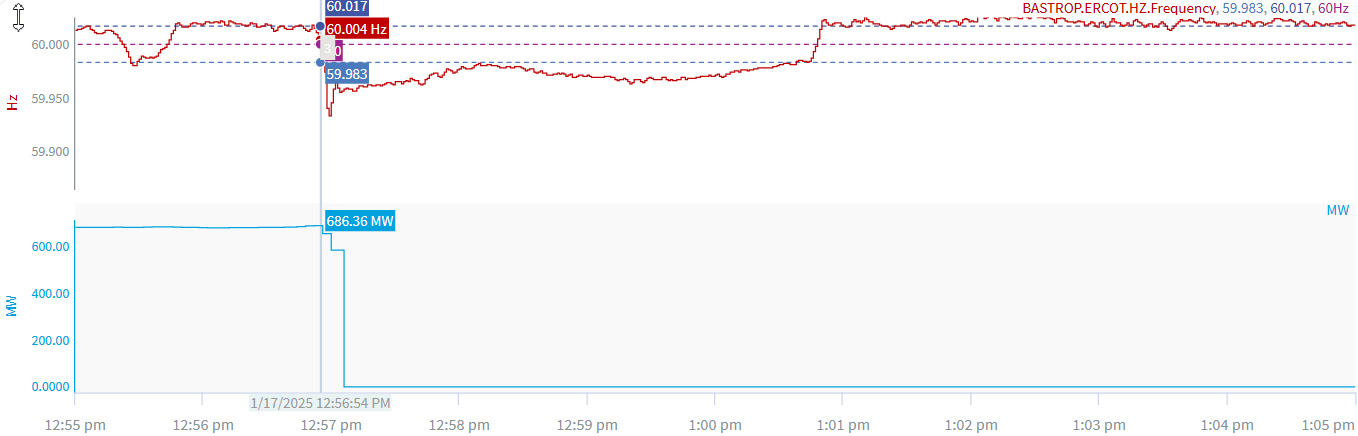 2
[Speaker Notes: The unit experienced runback while carrying ~686 MW and tripped offline

Starting Frequency: 60.004 Hz
Minimum Frequency: 59.933 Hz
A-C Time : 4 seconds
Recovery Time(back to deadband): 3 minutes 49 seconds
ECRS Released: 0 MW
Trip Reason:  Unknown at this time

Contextual Information: A total of 452 MW of regulation Up was deployed during the event.

Reason for no selection:  C point is 59.933]
1/21/25 23:43:08 (Non-FME)
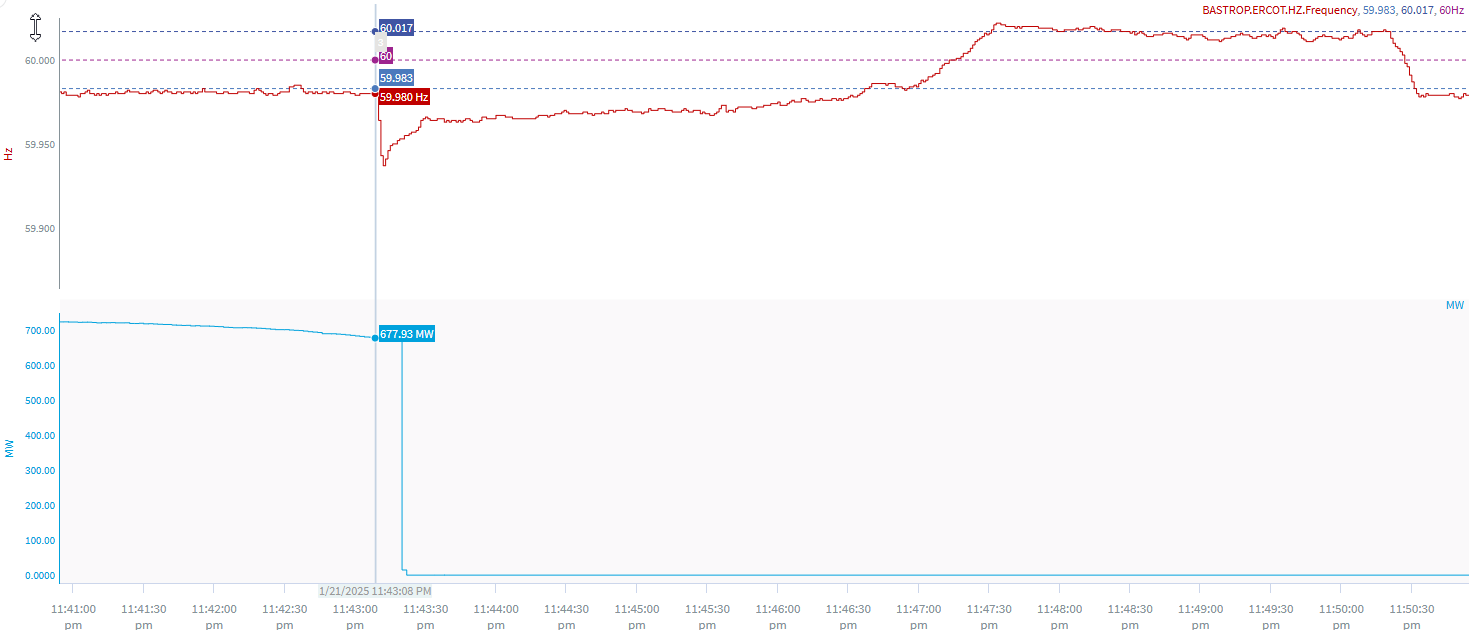 3
[Speaker Notes: The unit experienced runback and tripped offline while carrying ~ 678 MW

Starting Frequency: 59.980 Hz
Minimum Frequency: 59.937 Hz
A-C Time : 4 seconds
Recovery Time(back to deadband): 3 minutes 46 seconds
ECRS Released: 0 MW
Trip Reason:  Loss of water pump

Contextual Information: A total of 232 MW of regulation up was deployed  and SCED manual offset of 100 MW was applied during the event

Reason for no selection: The C point is 59.937]
1/29/2025 1:28:19(Non-FME)
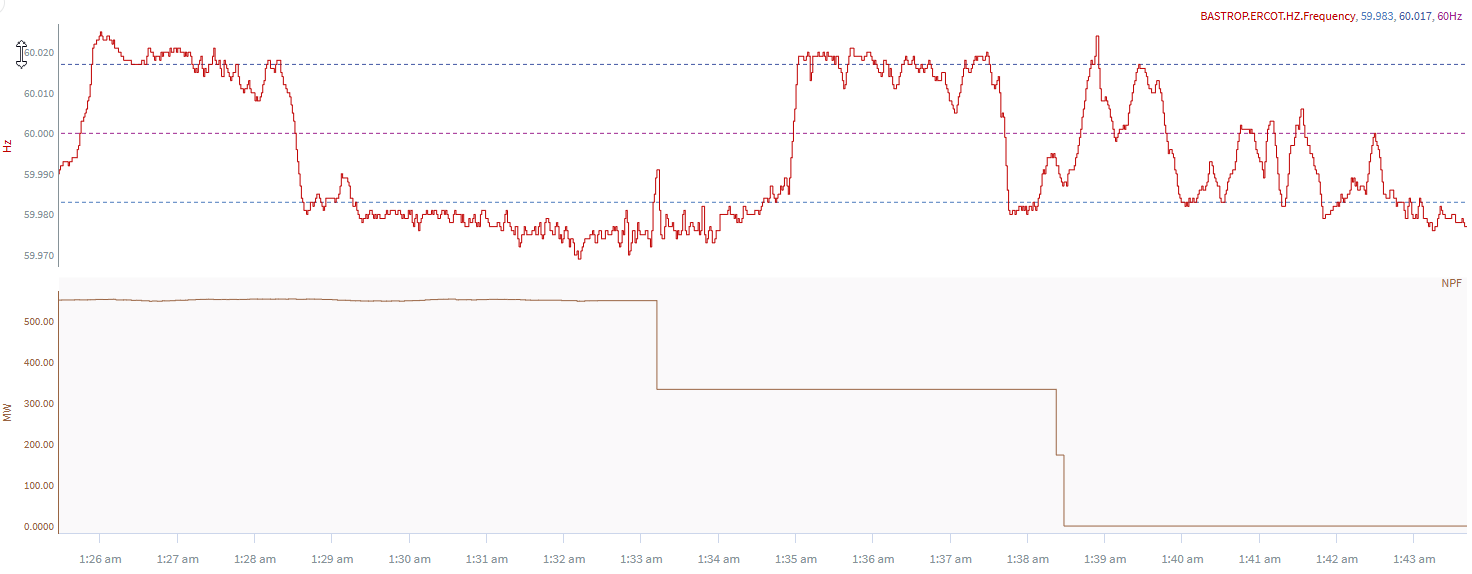 4
[Speaker Notes: A combined cycle tripped in steps for loss of ~552 MW

Starting Frequency: 60.017Hz
Minimum Frequency: 59.959 Hz
A-C Time : 
Recovery Time(back to deadband): 4 minutes 12 seconds
ECRS Released: 0 MW
Trip Reason:  insulator failure

Contextual Information: A total of 224 MW of regulation up was deployed during this time

No selection reason: The unit trip is not clean]
Questions?
Thank you!